Муниципальное бюджетное дошкольное образовательное учреждение Детский сад №14 «Солнышко» города Шумерля Чувашской Республики
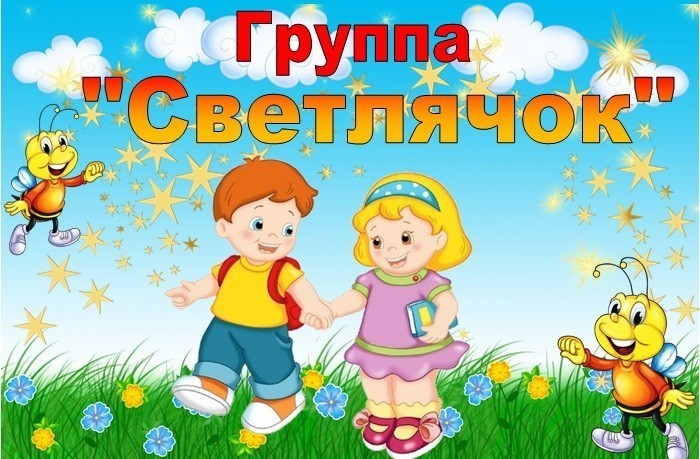 Давайте познакомимся!
Воспитатель: Николаева Наталья Александровна
Уровень образования: средне –специальное, «Шумерлинское педагогическое училище», 1994г.
Квалификационная категория: первая
Педагогический стаж: 23 года
Общий стаж: 35 лет
Воспитатель: Любаева Людмила Викторовна
Уровень образования: высшее, ЧГПУ им. И. Я. Яковлева, 2004г.
Квалификационная категория: первая
Педагогический стаж: 6 лет
Общий стаж: 18 лет
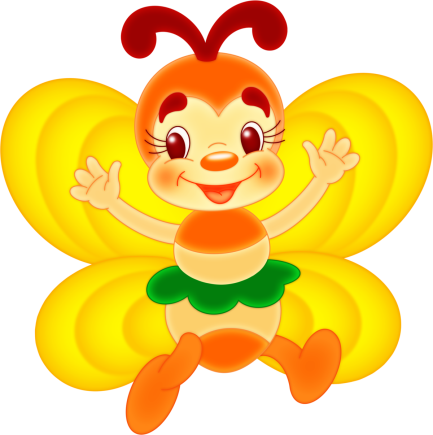 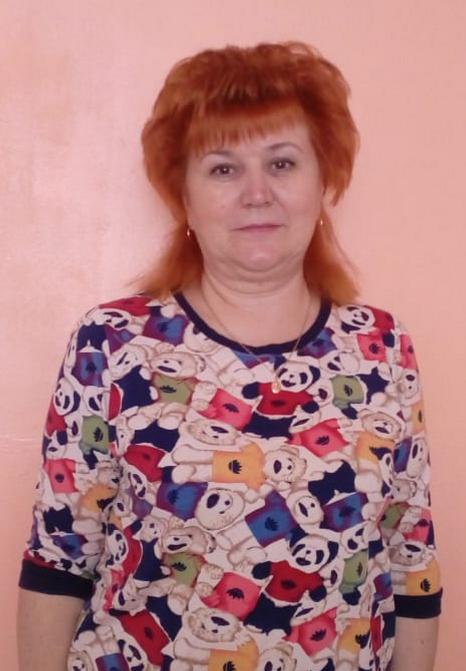 Младший воспитатель: Данилова Татьяна ГеннадьевнаУровень образования: Средне-специальноеОбщий стаж: 18 лет
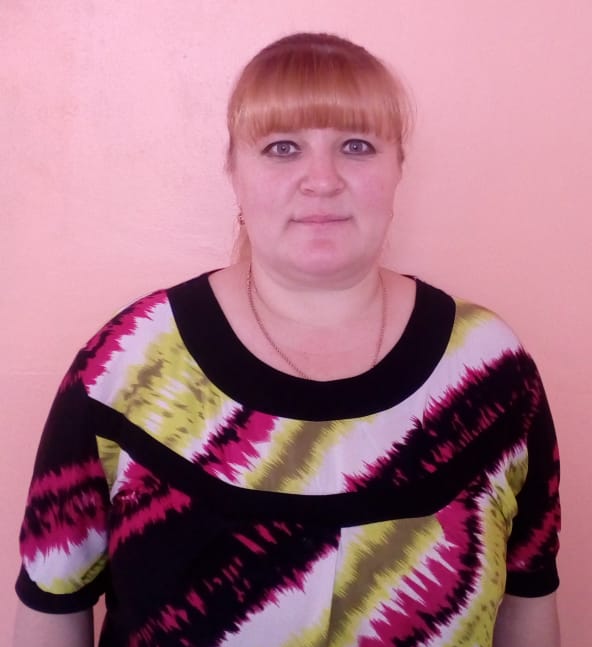 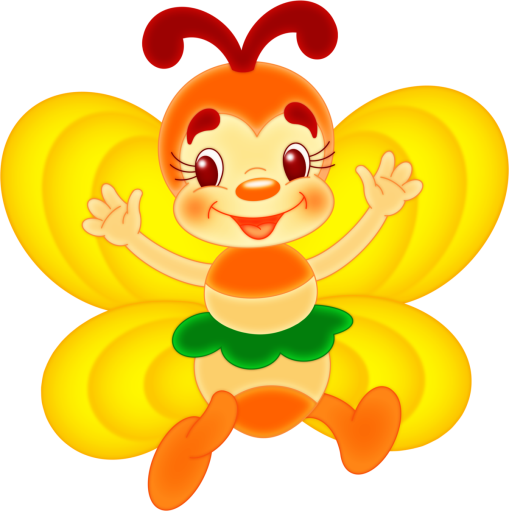 Наша любимая группа.
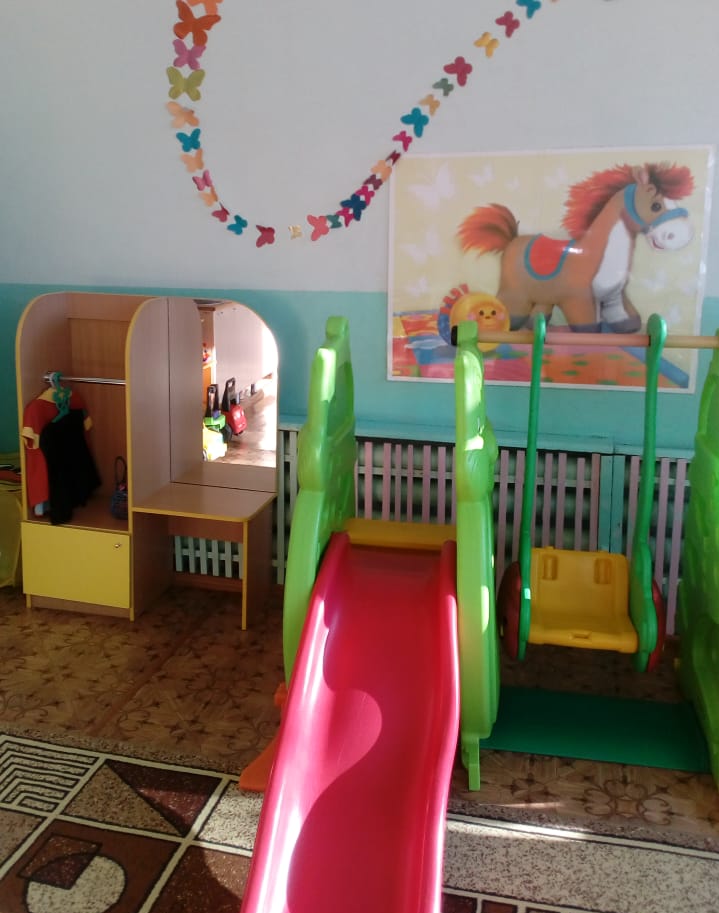 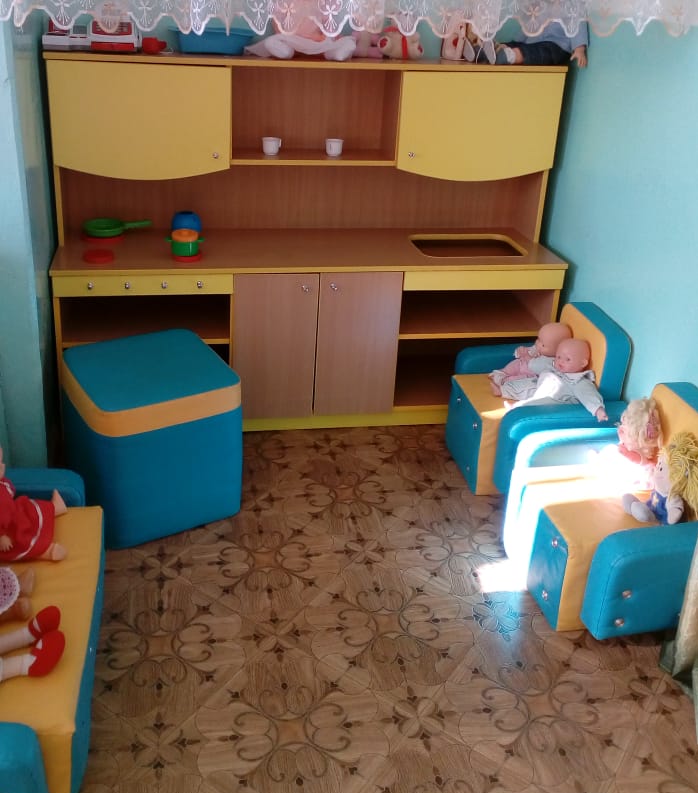 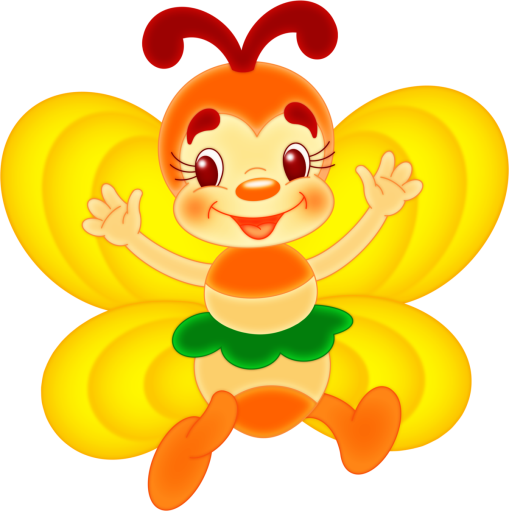 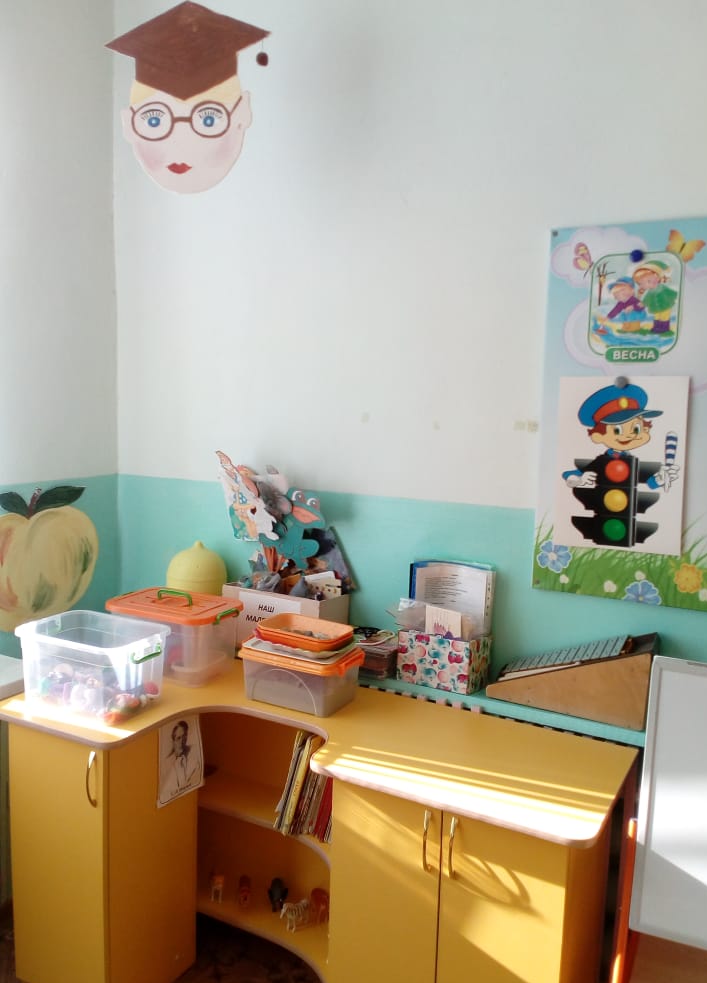 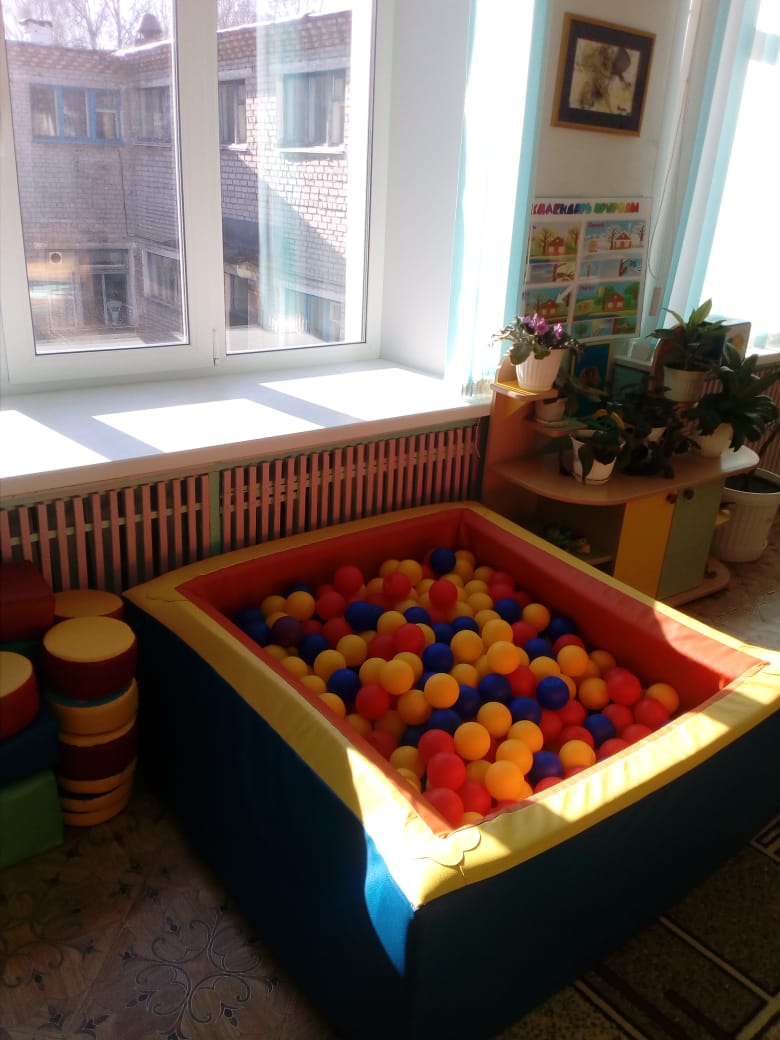 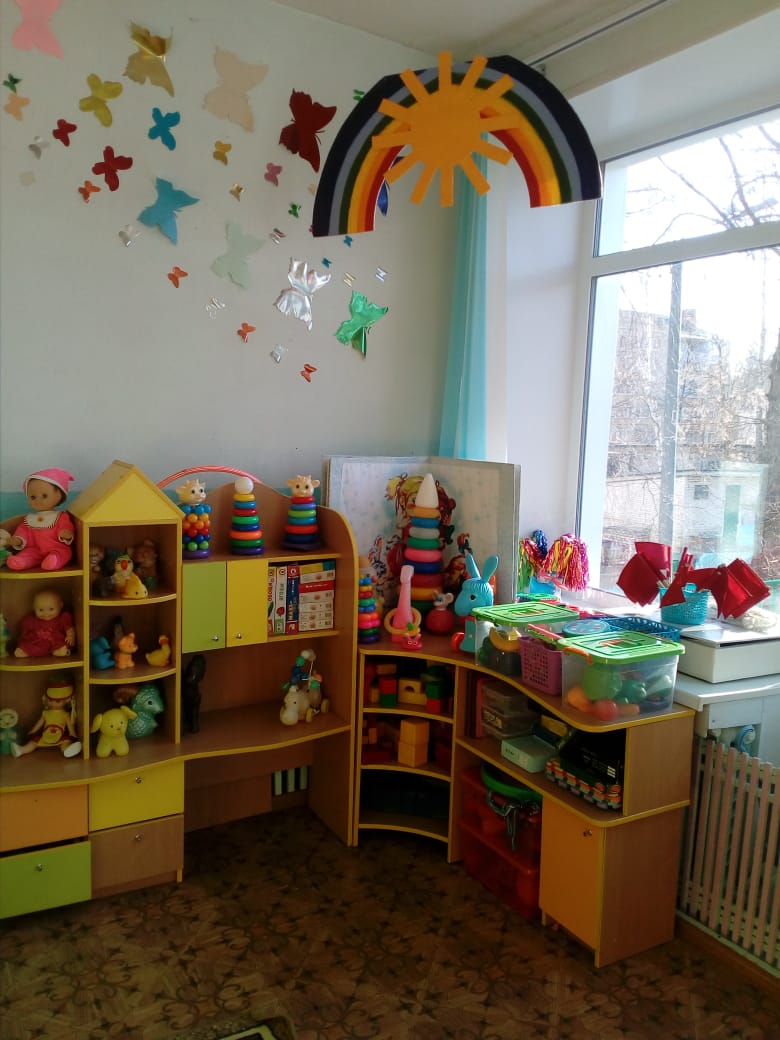 Наши любимые  игры и занятия.
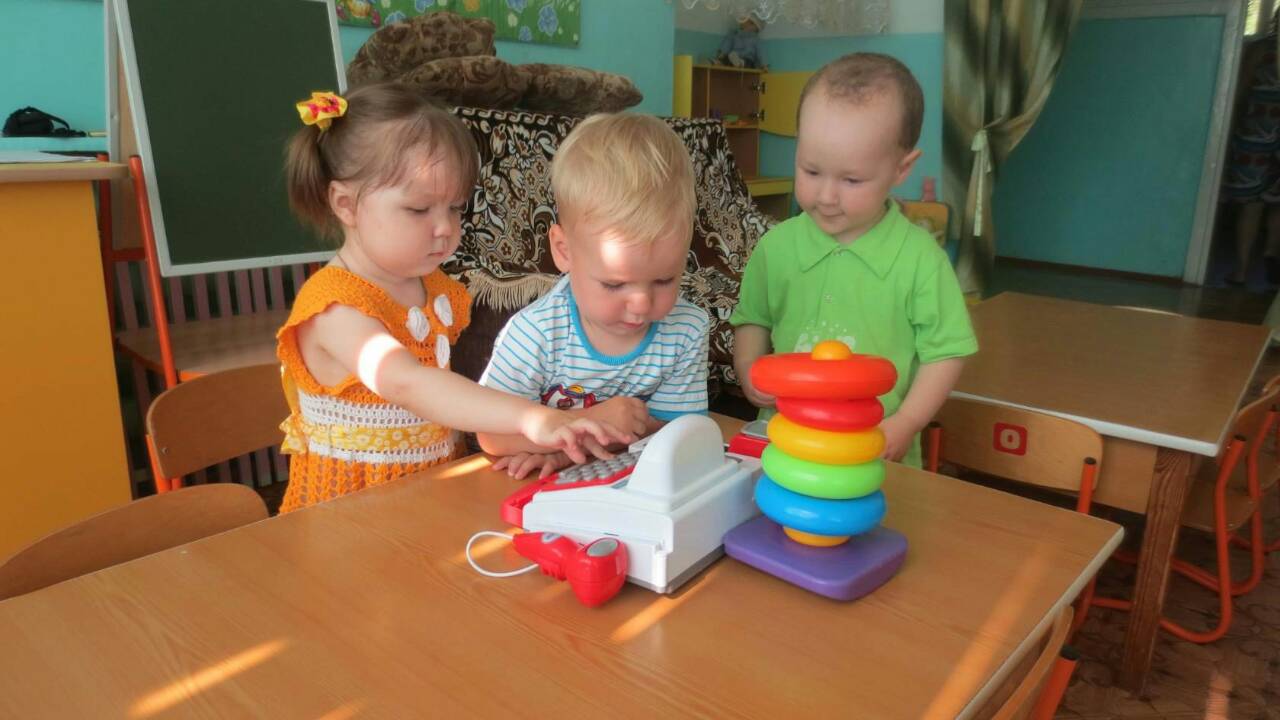 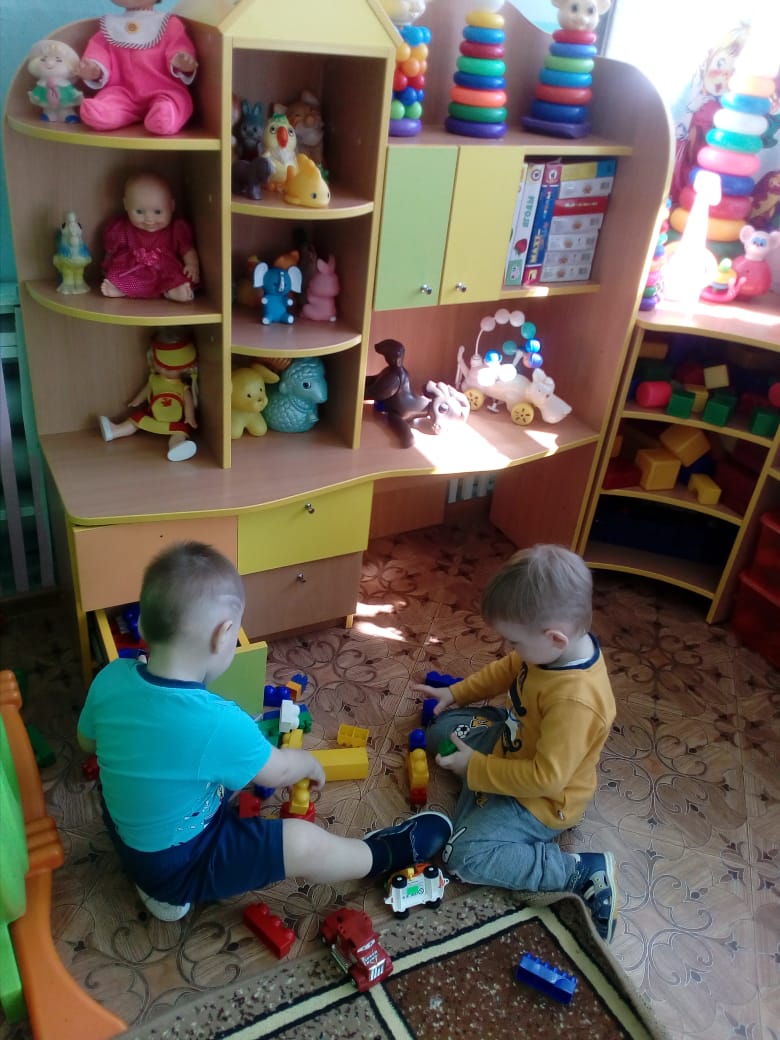 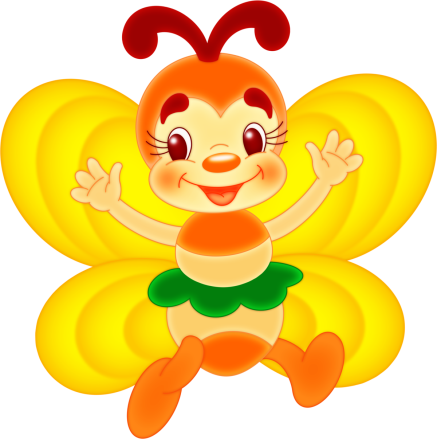 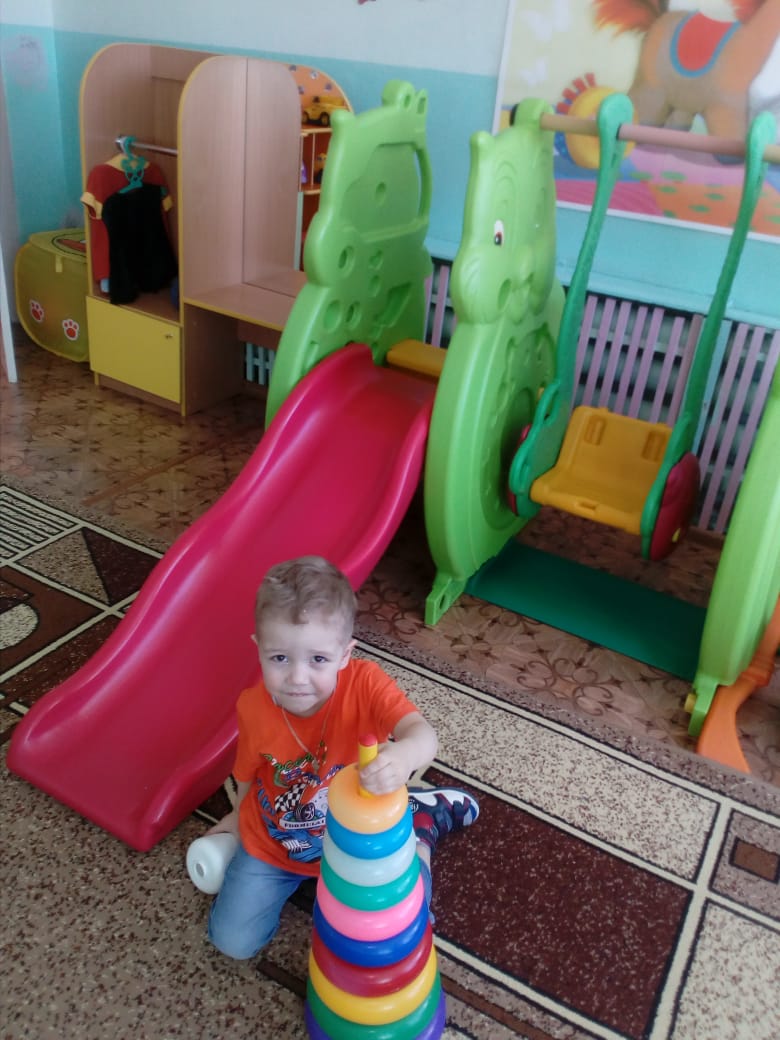 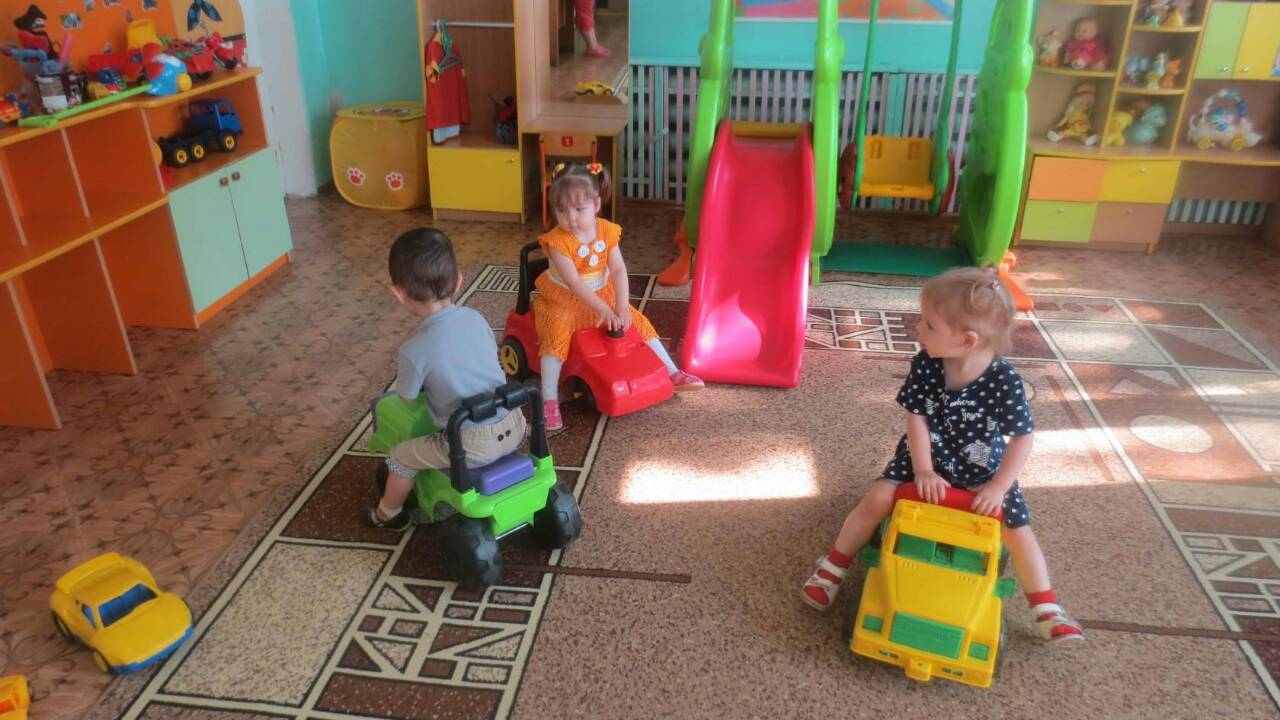 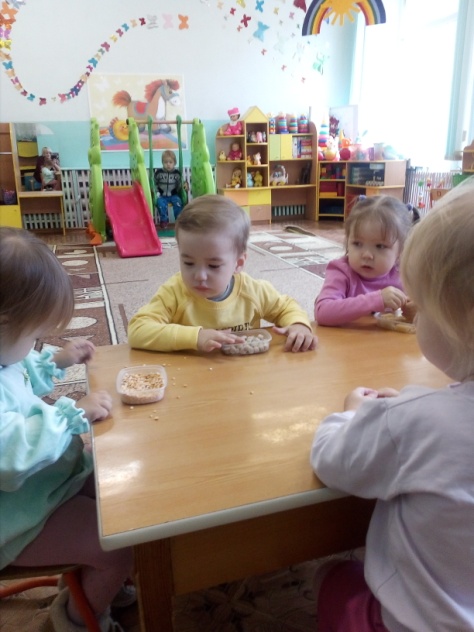 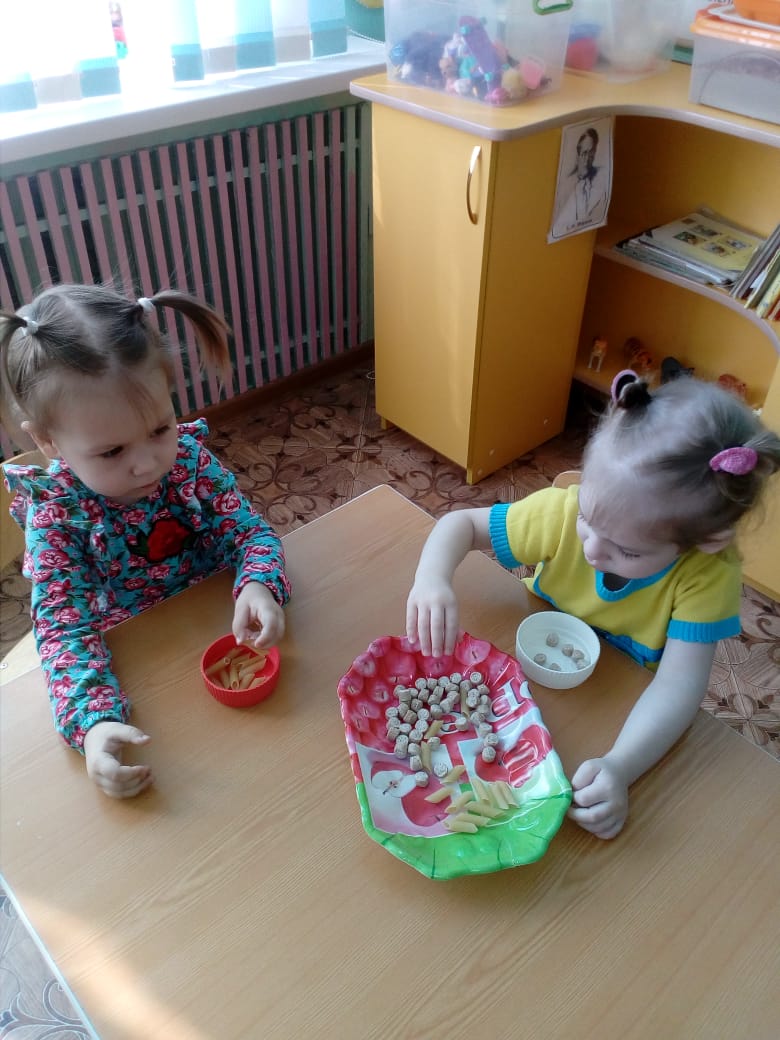 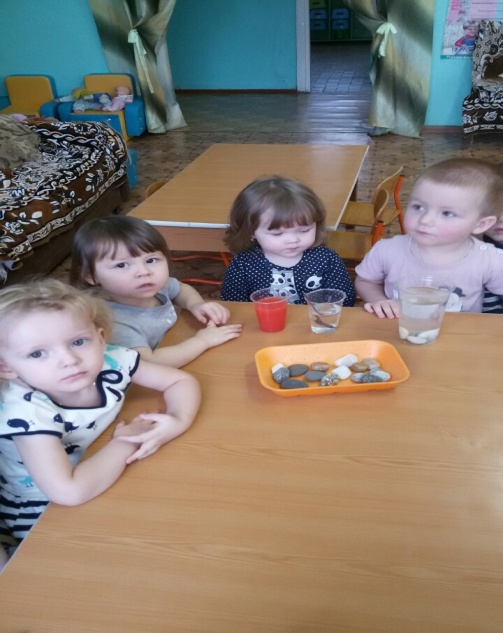 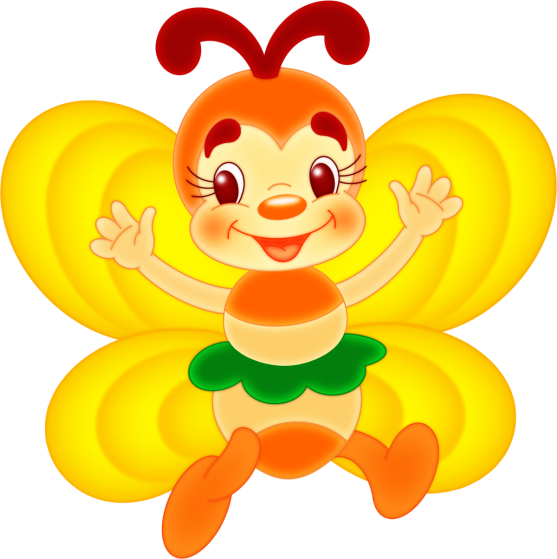 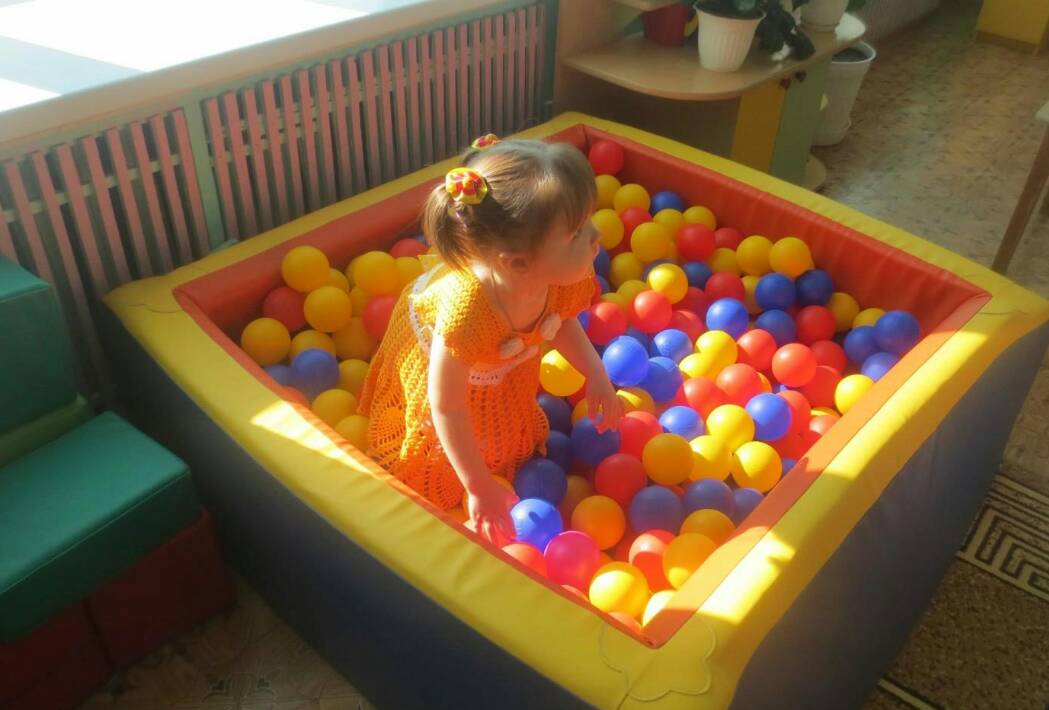 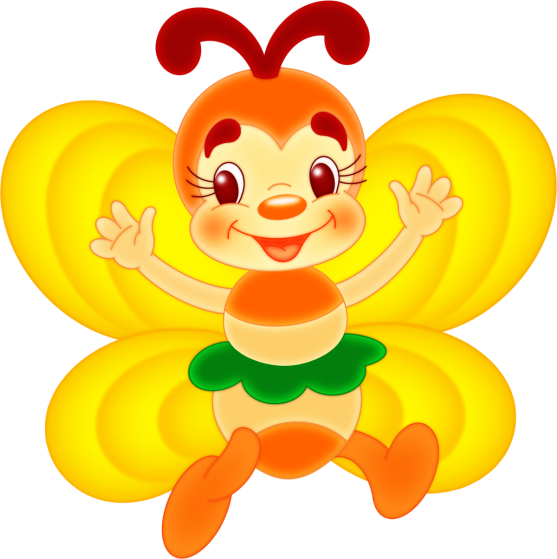